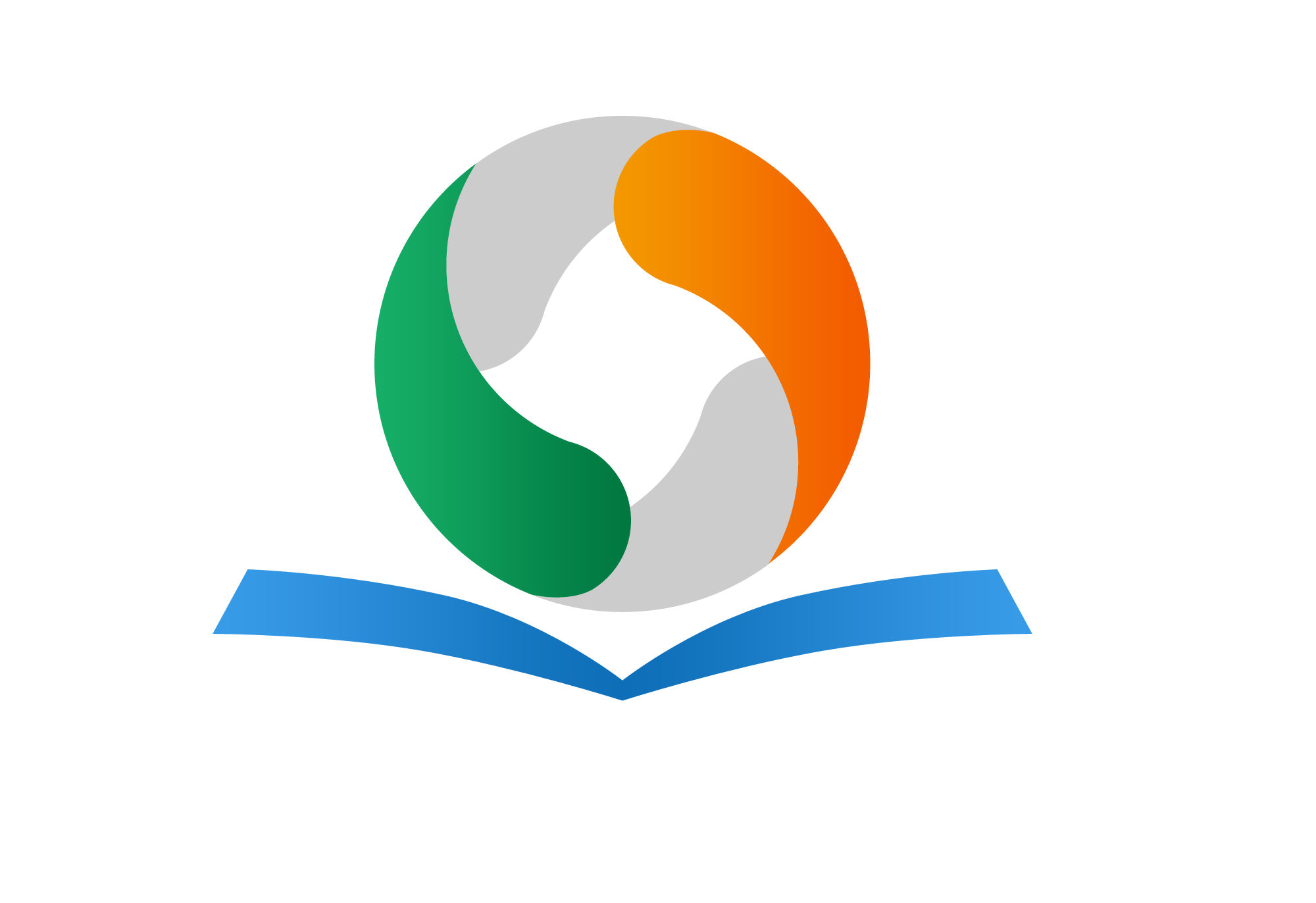 人教精通版四年级上册
Unit6  I’m tall.
WWW.PPT818.COM
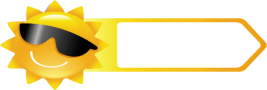 Review
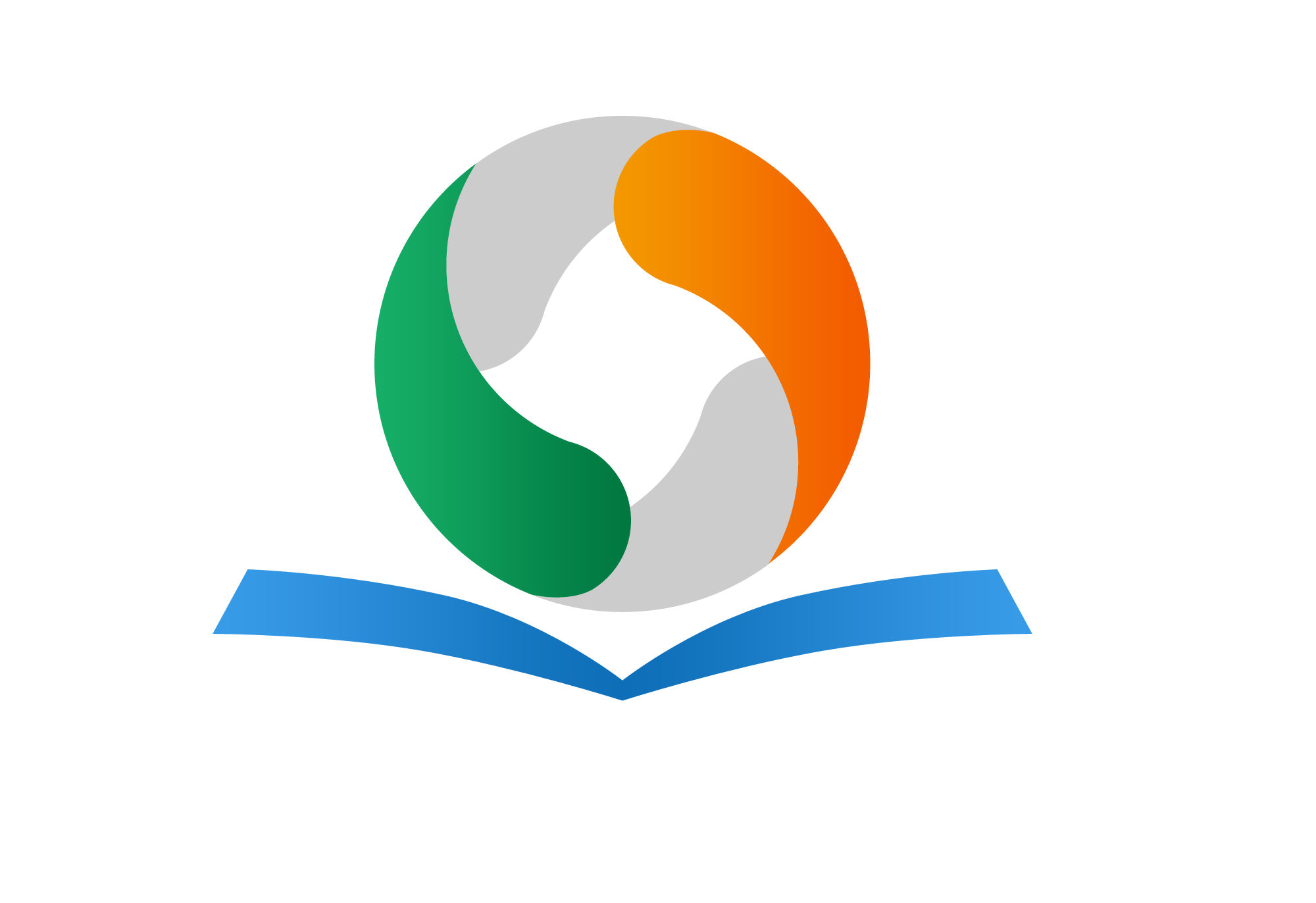 Let's chant!
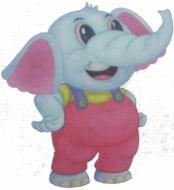 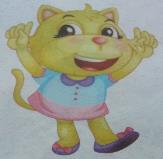 An elephant has big ears.

A cat has small ears.
 
A monkey has a long tail.

A rabbit has a short tail.
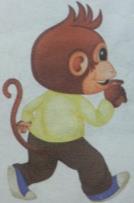 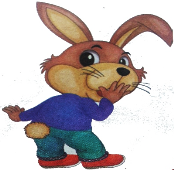 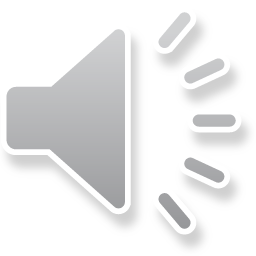 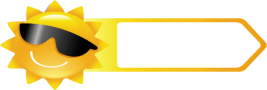 Review
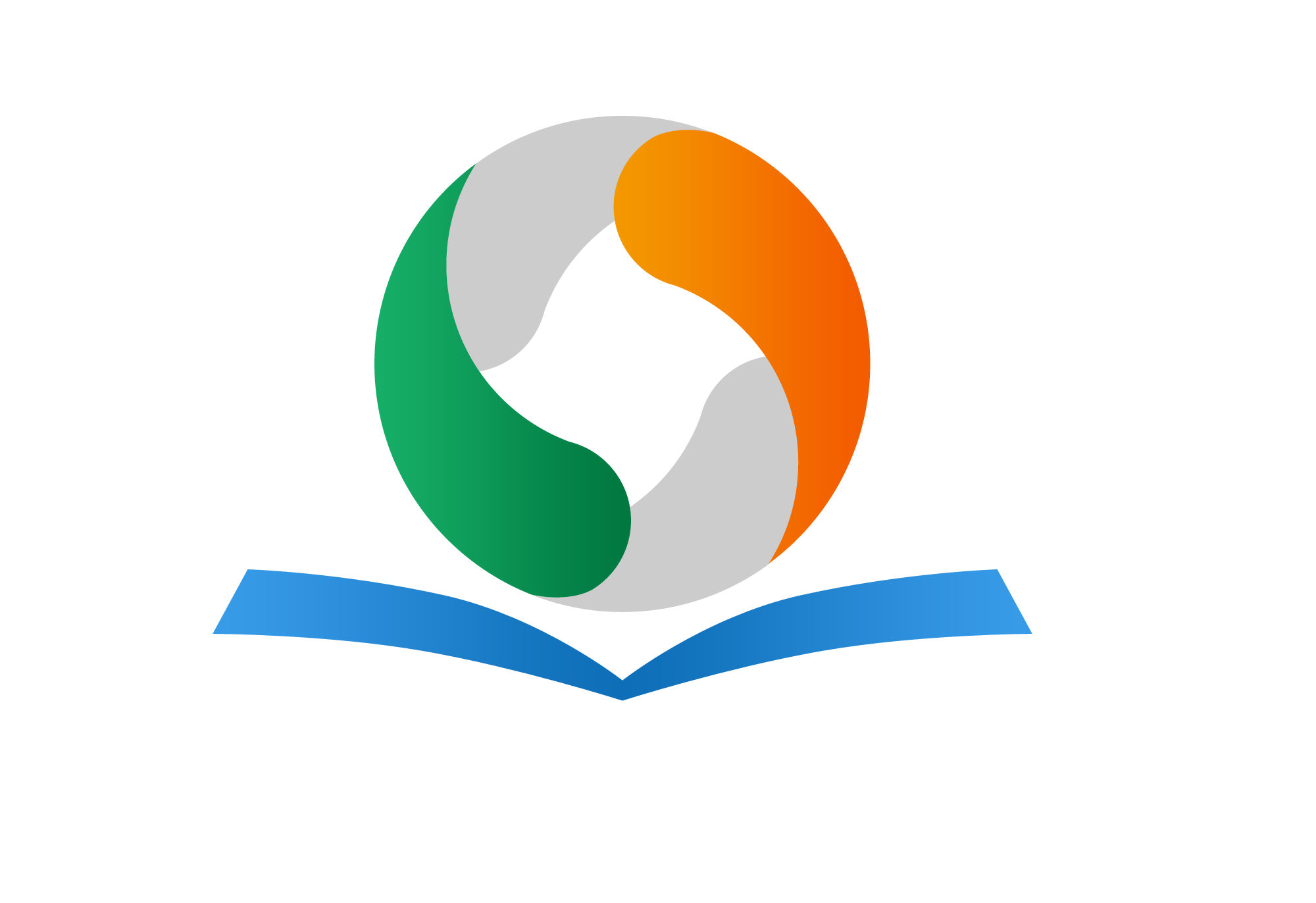 Look and say
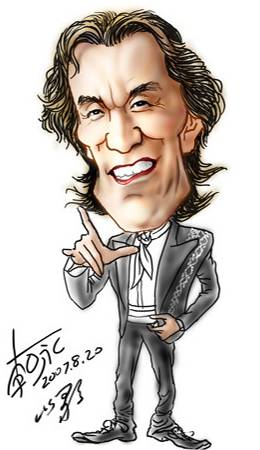 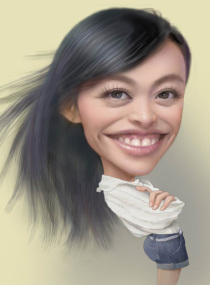 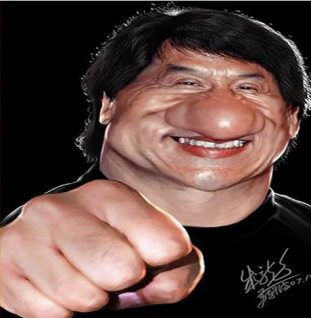 …
He has…
…
…
He has…
…
…
She has…
…
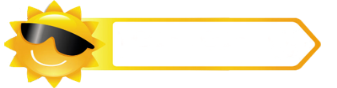 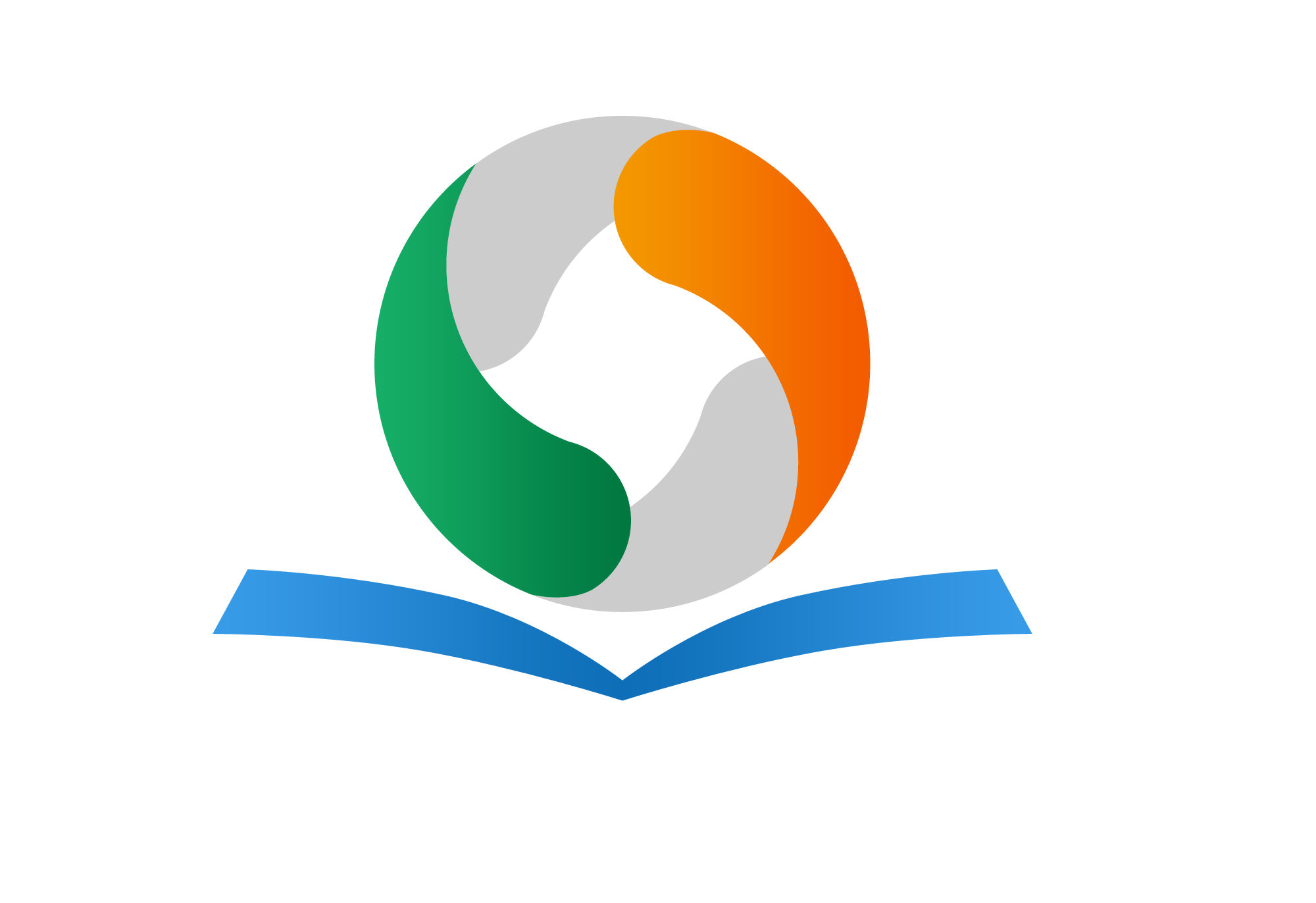 Presentation
Let’s learn
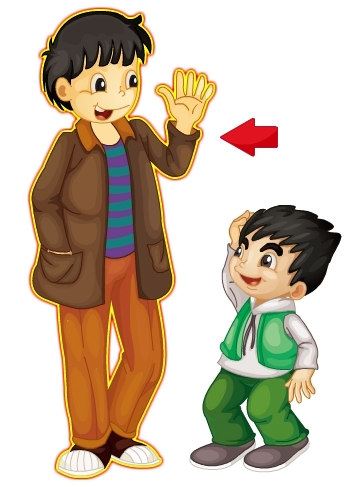 tall
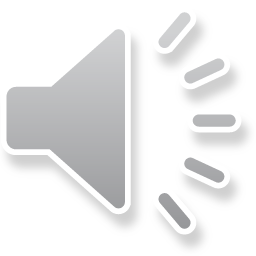 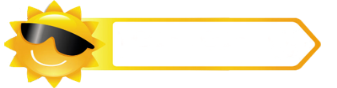 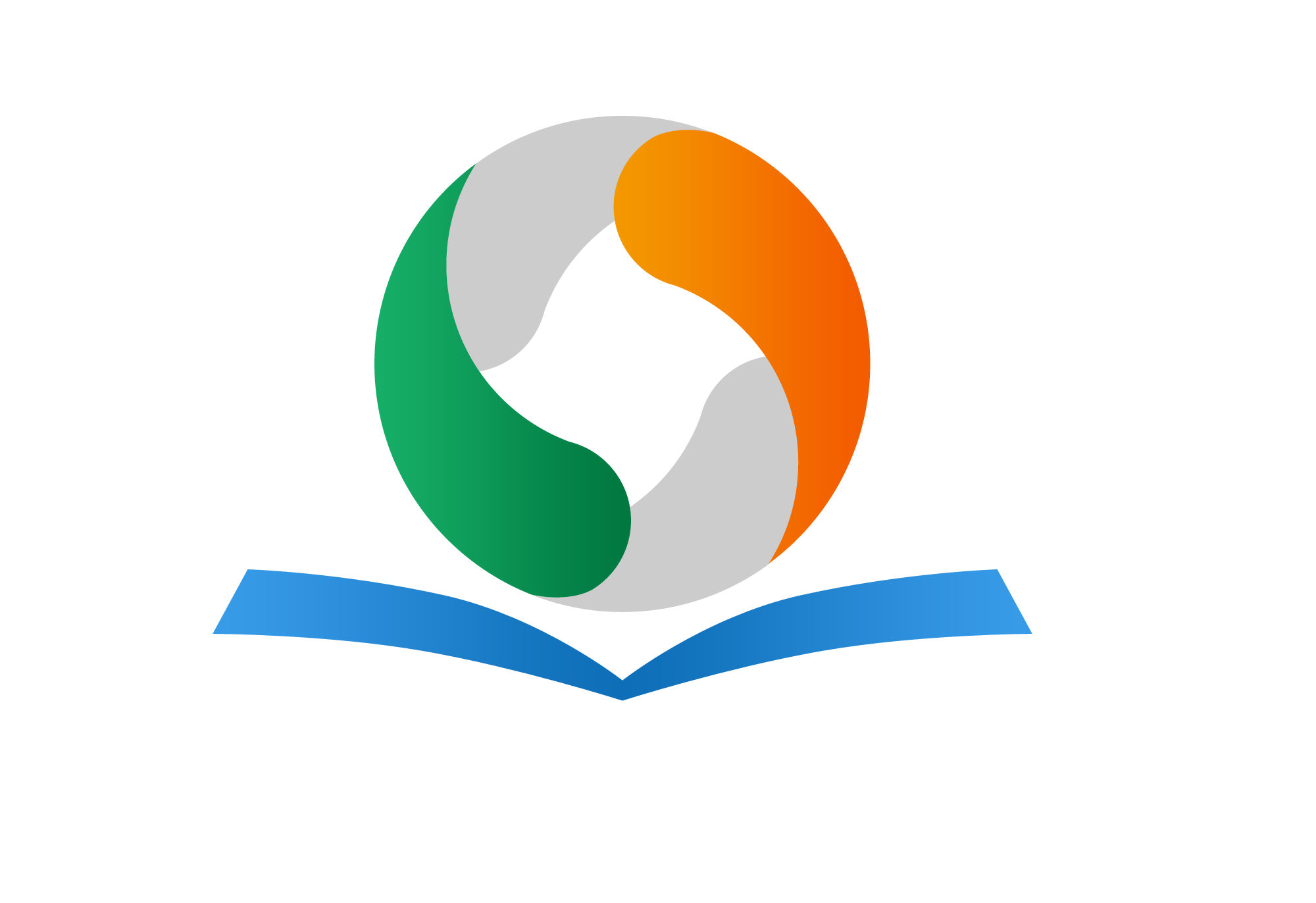 Presentation
Let’s learn
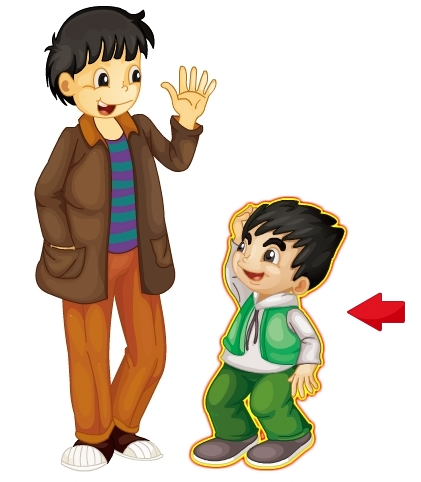 short
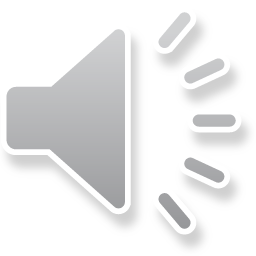 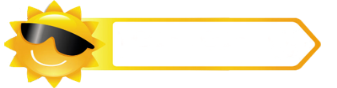 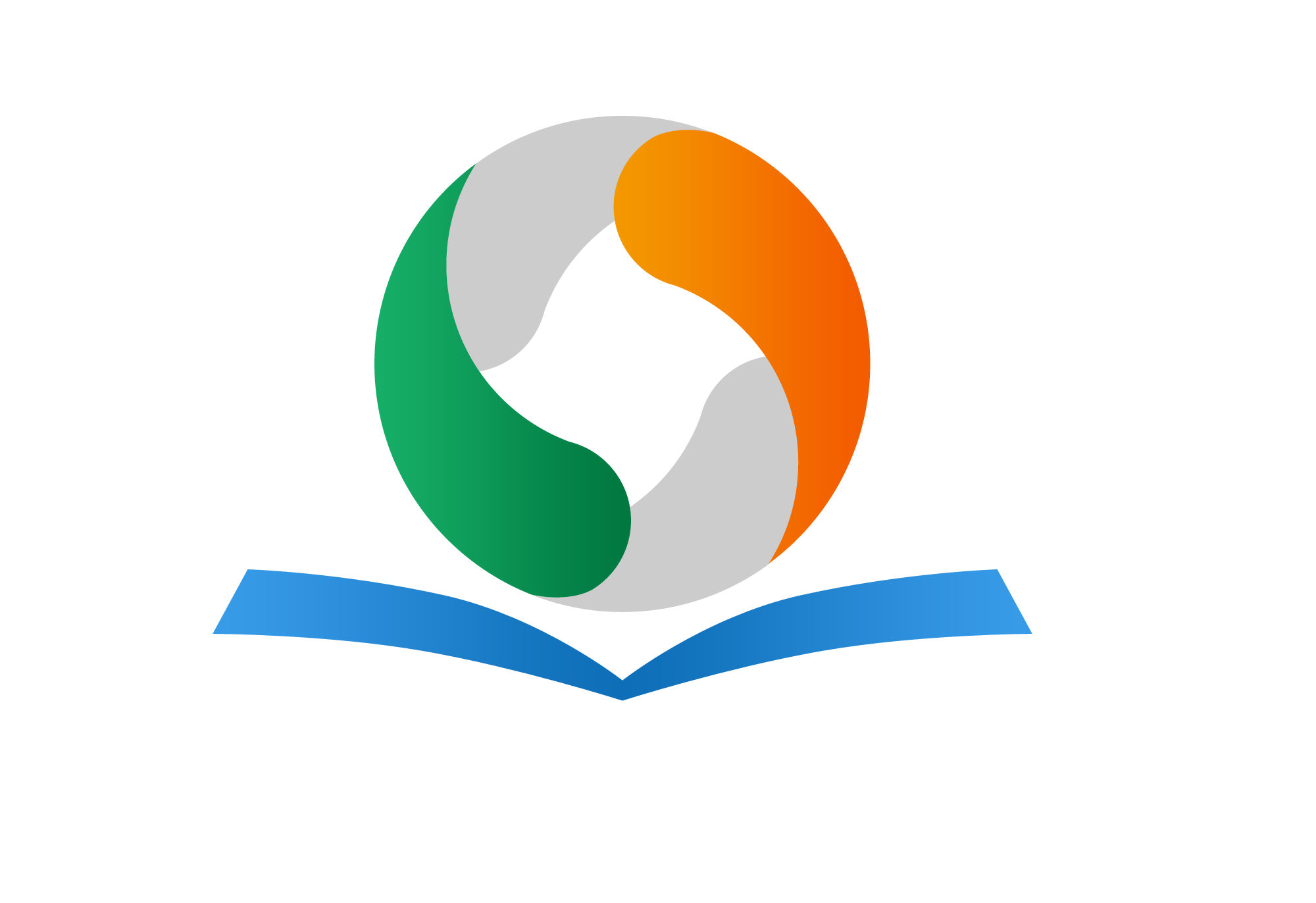 Presentation
Look and say
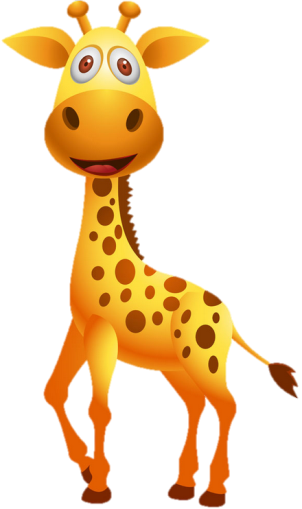 Hi, little mouse. Come here.
Look at me. I am tall. 
Ha! Ha! How funny!
OK. I’m coming.
Look at me. 
How tall I am! You are short.
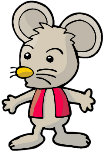 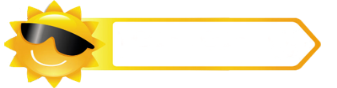 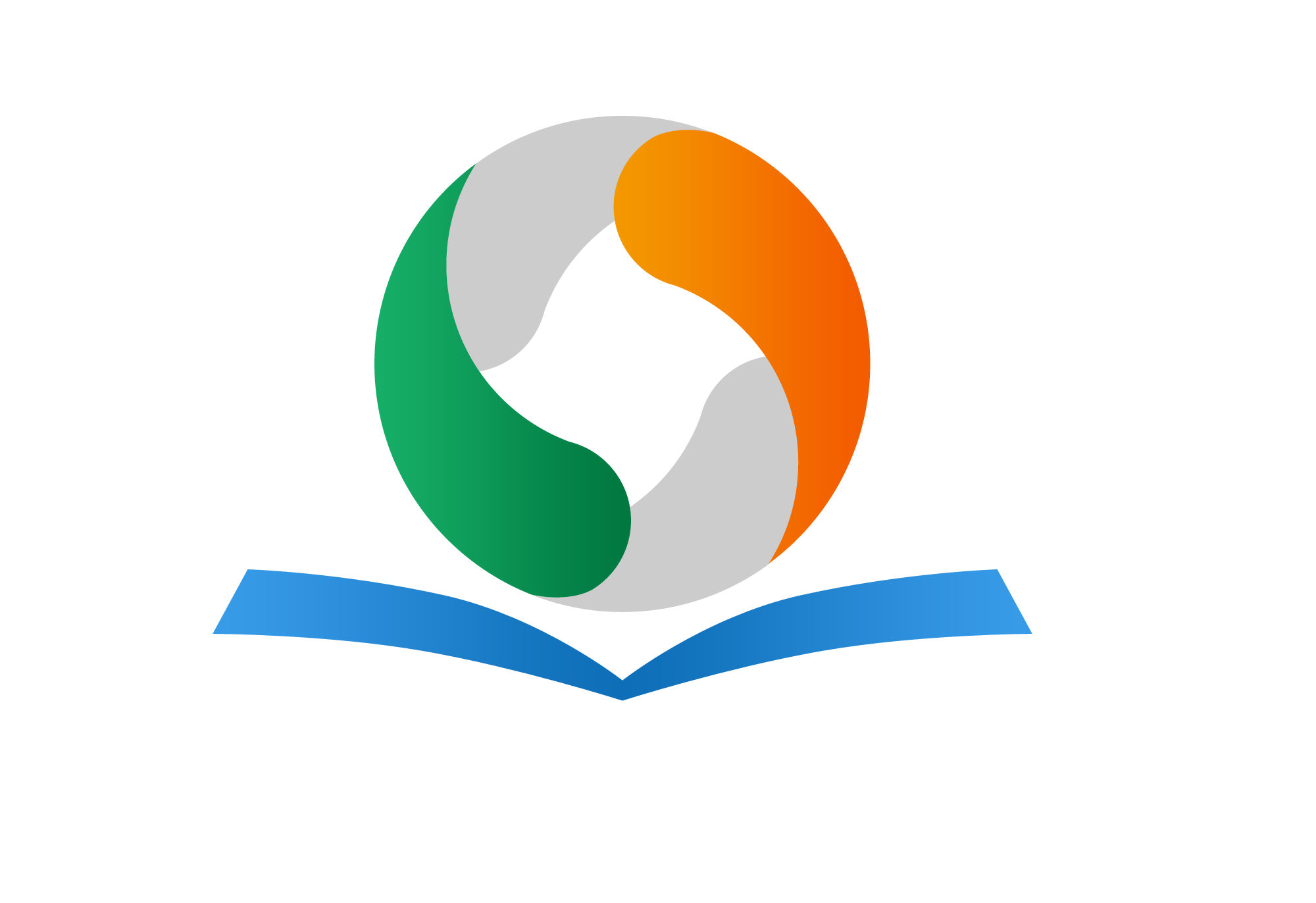 Presentation
Look and say
What are they talking about?
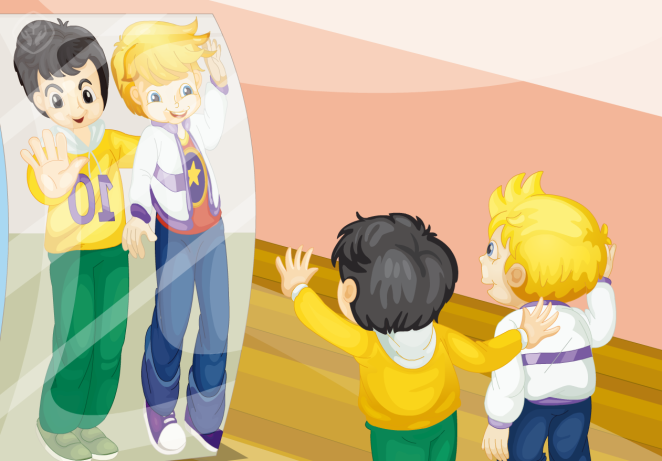 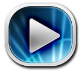 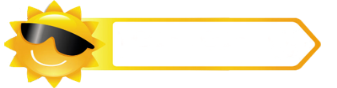 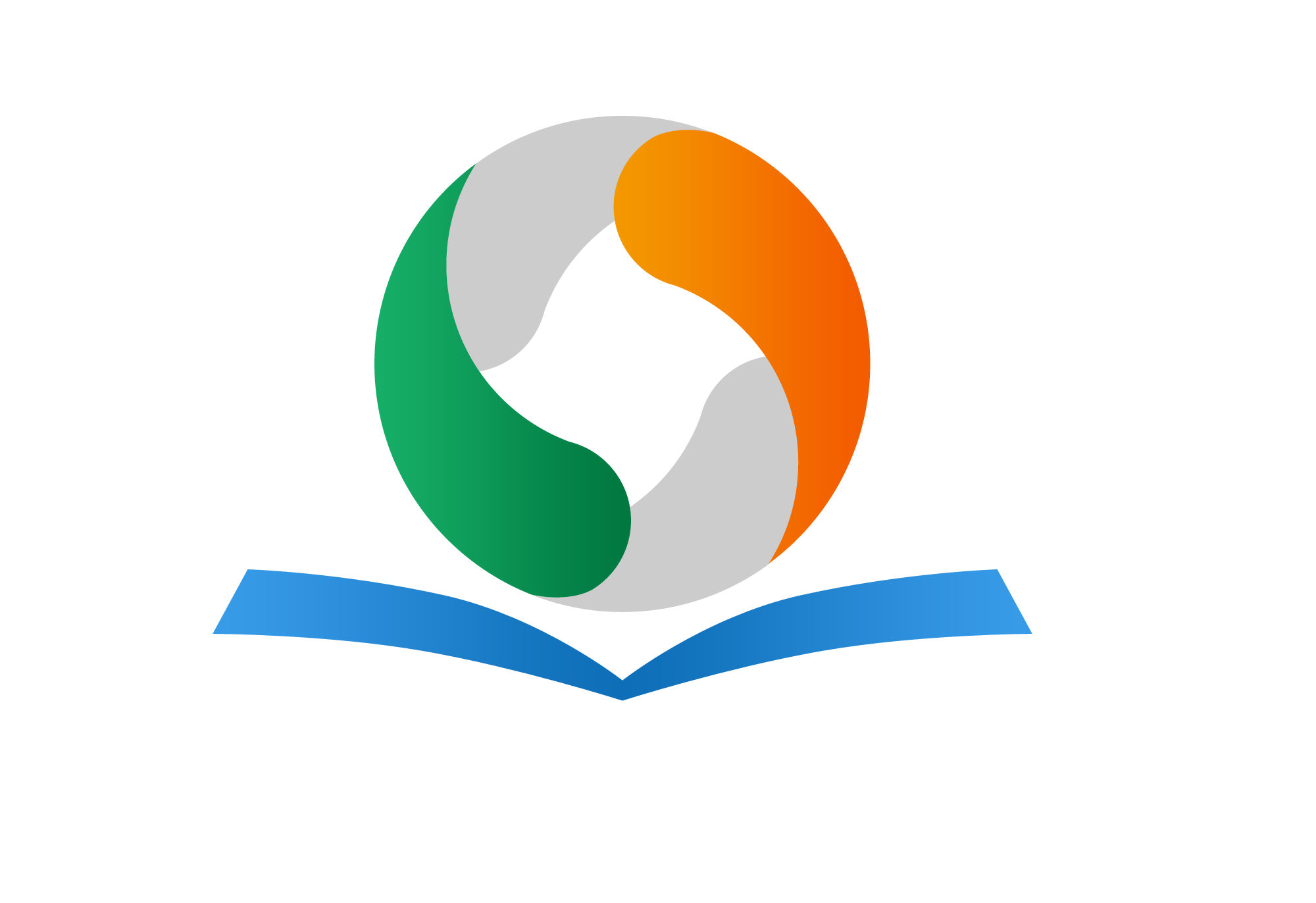 Presentation
Look and say
Who is tall, Peter or Gao Wei?
They’re both tall.
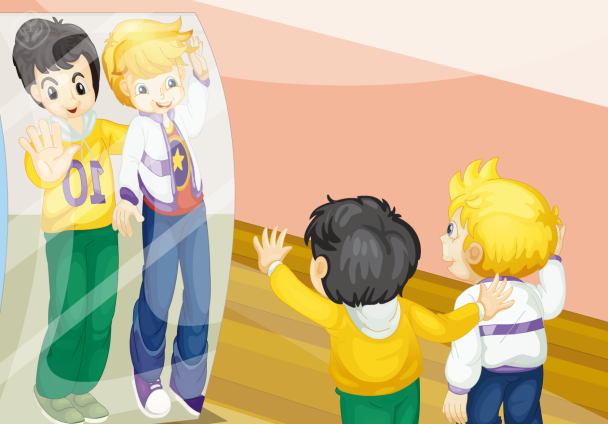 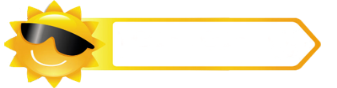 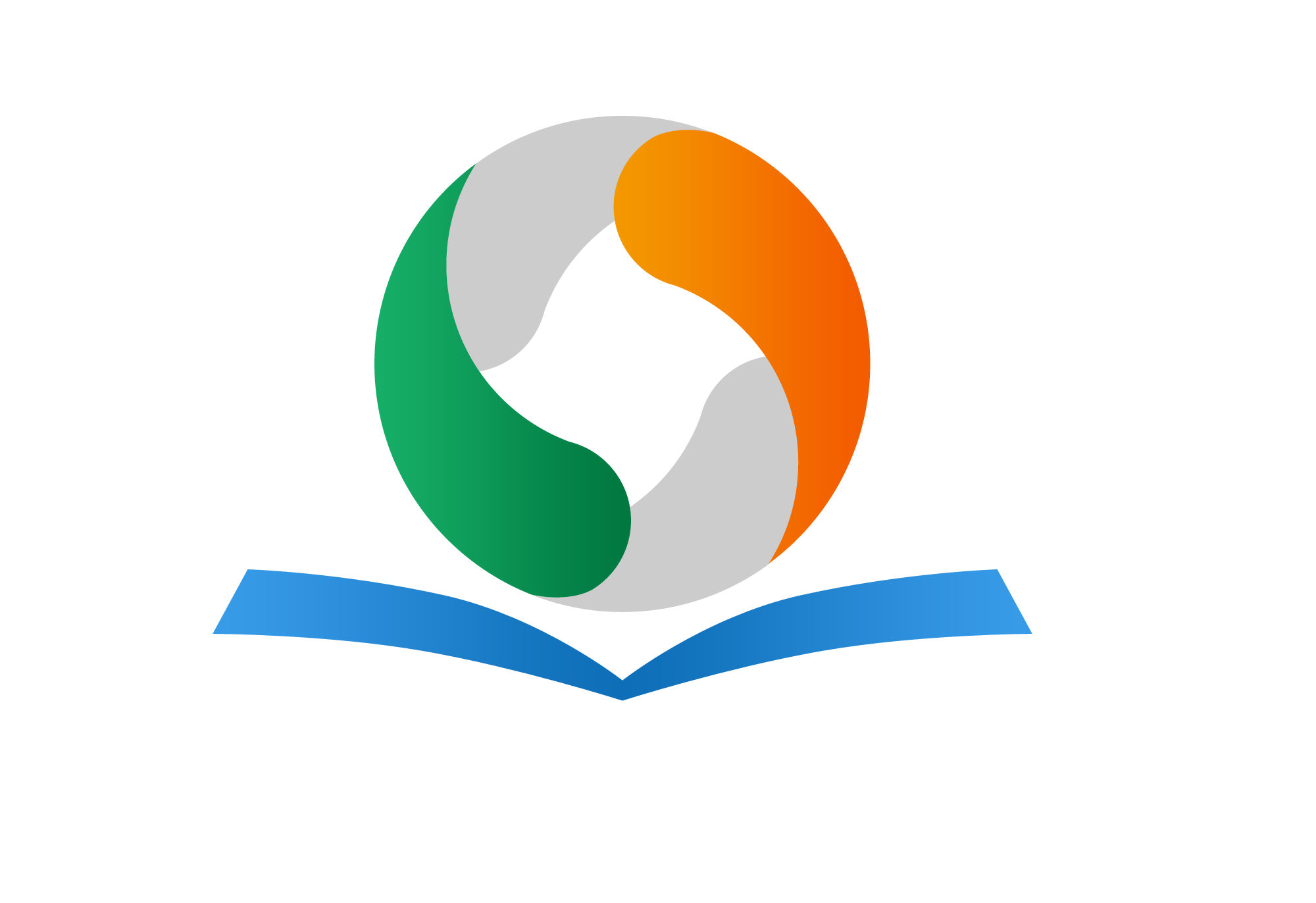 Presentation
Listen and imitate
2
4
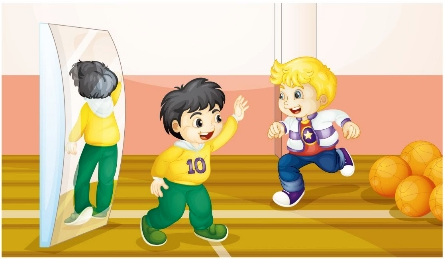 Look! You’re tall, too.
OK. I’m coming.
1
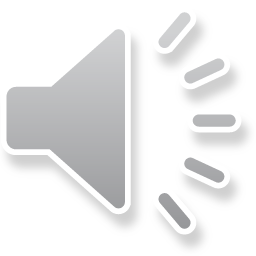 Ha, Ha! We’re both tall!
Ha, Ha! How funny!
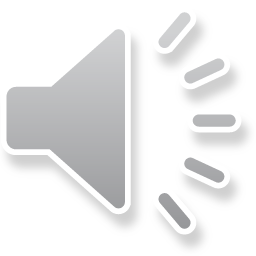 Hi, Peter. Come here.
5
6
3
Look at me. How tall I am.
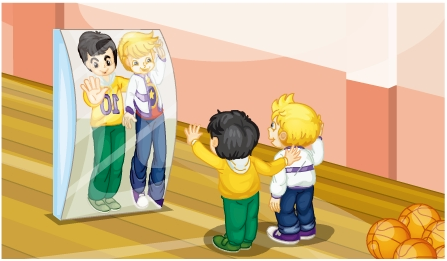 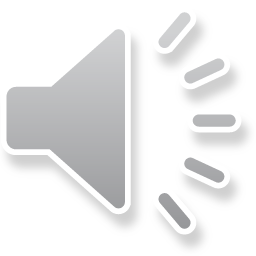 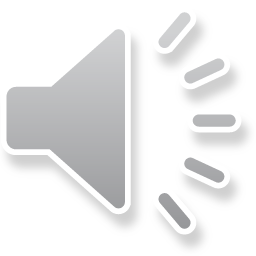 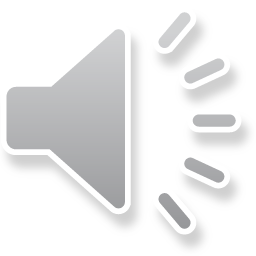 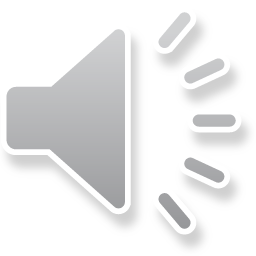 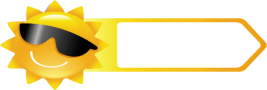 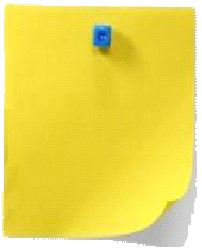 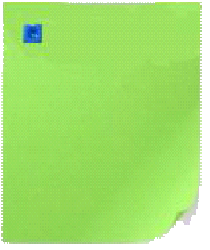 Read together.
(齐读)
Read in groups.
  (分组读）
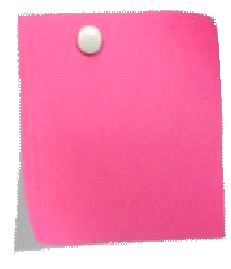 Read in roles.
（分角色读）
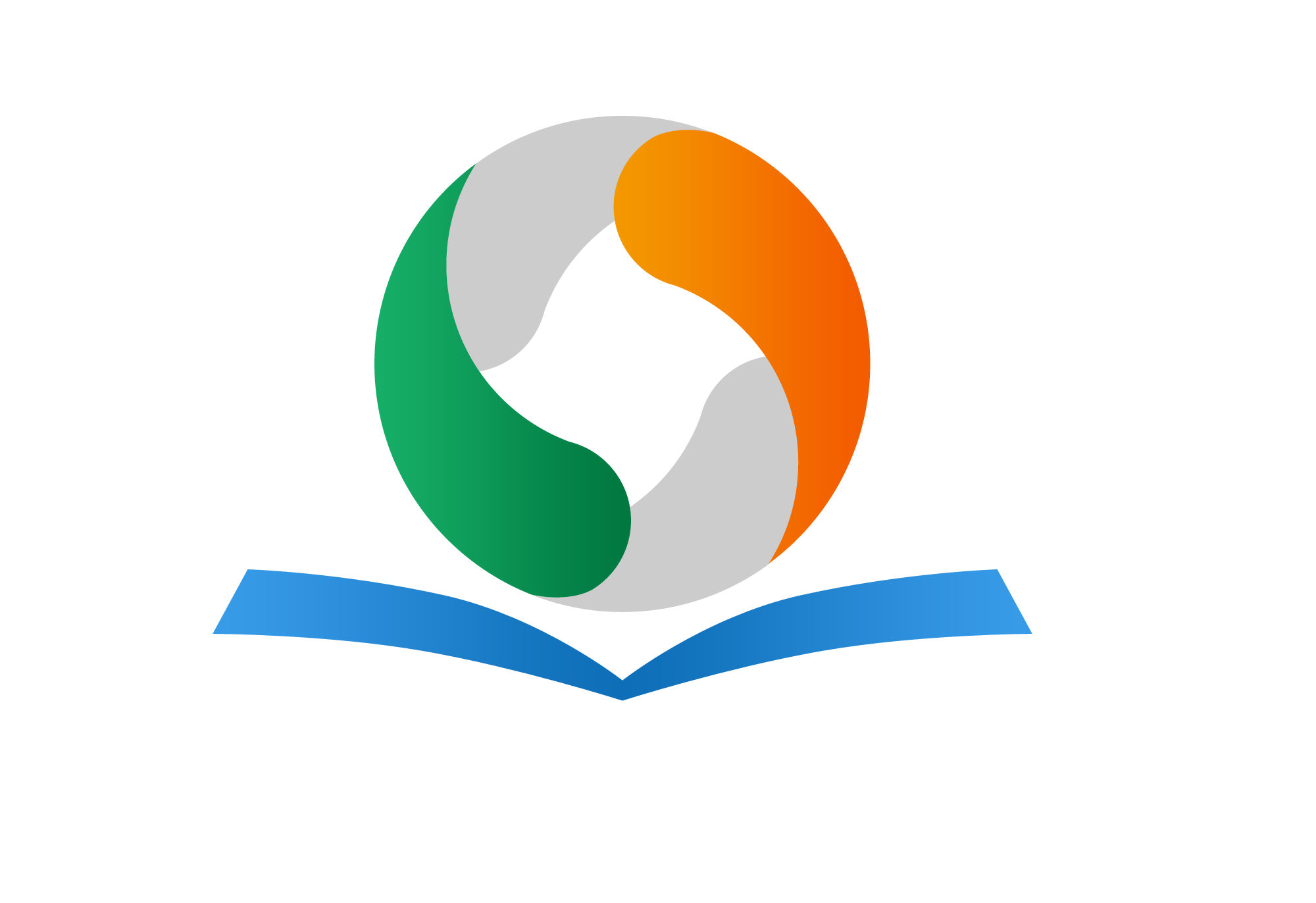 Practice
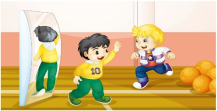 Let’s read
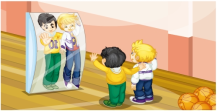 3
1
2
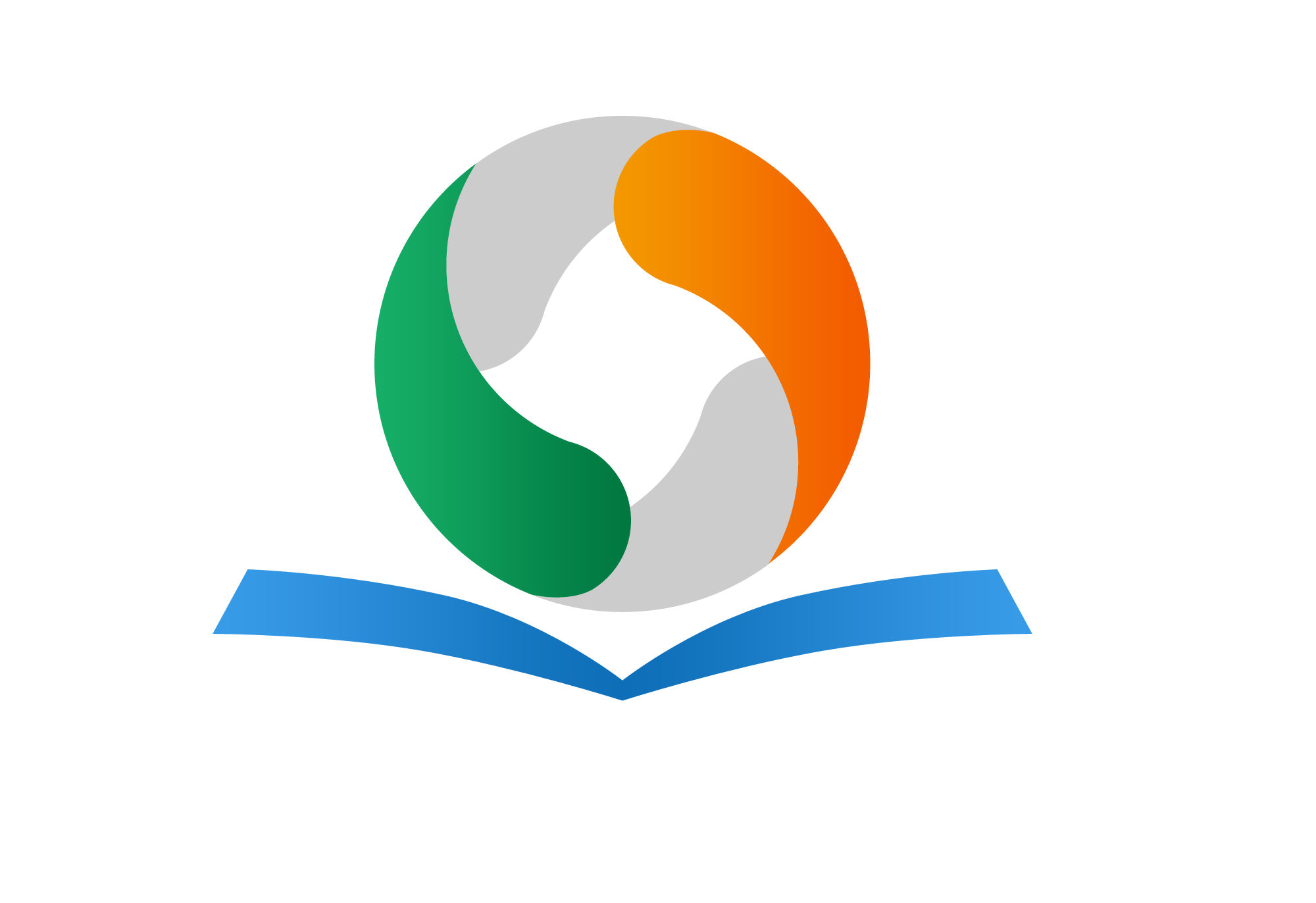 Show time
两人一组试着来表演，其他同学来评价。
Good
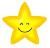 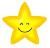 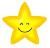 Great
Excellent
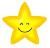 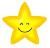 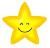 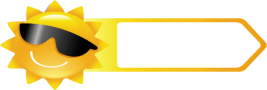 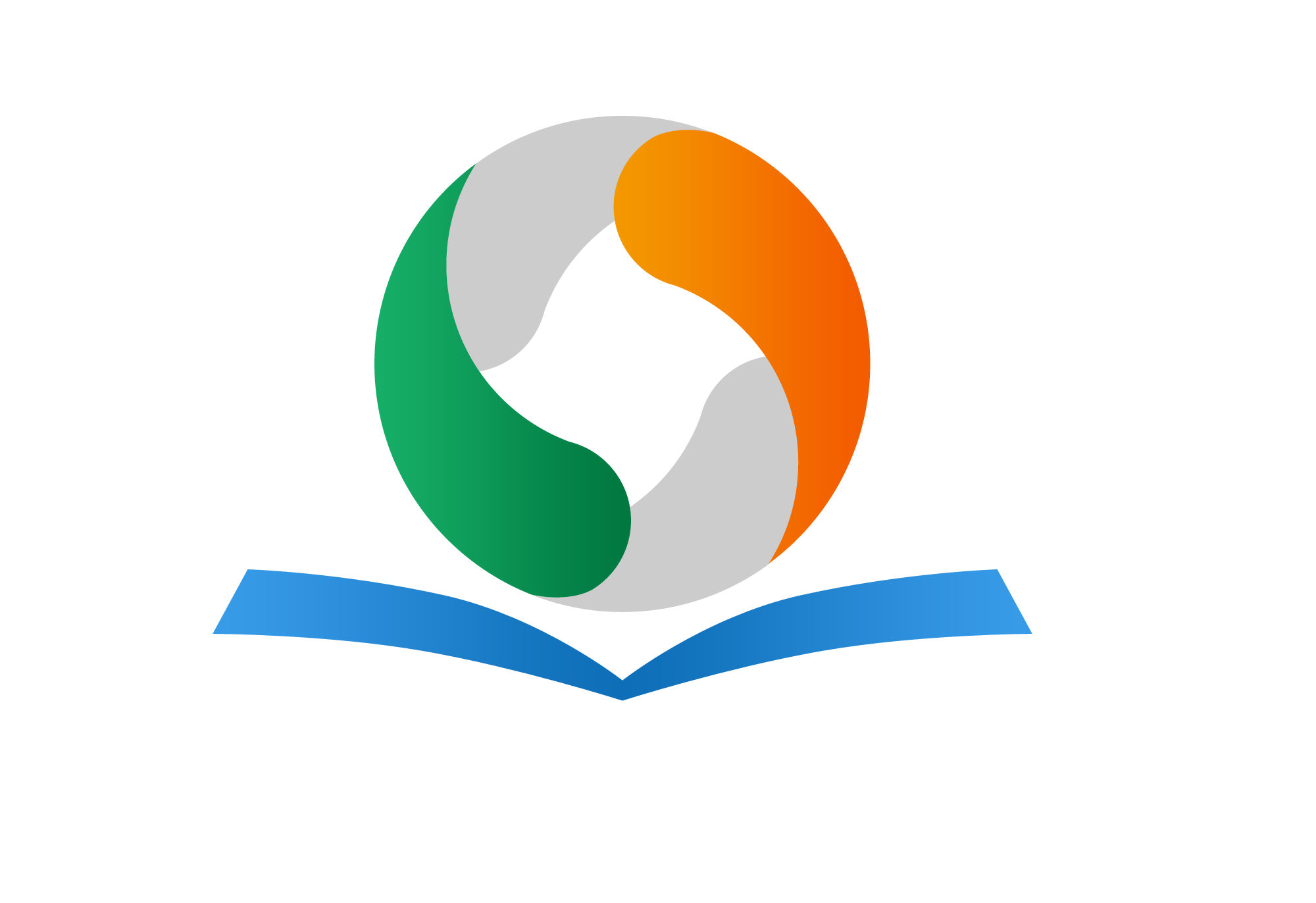 Practice
Act and say
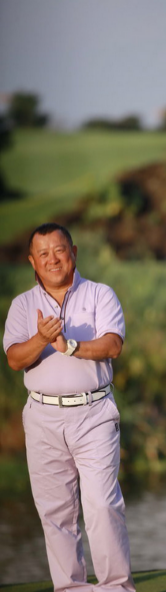 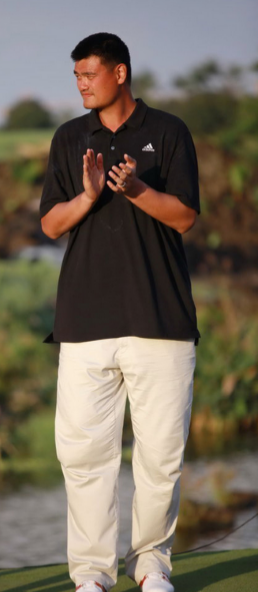 I’m ... (tall/short).
Look at ... 
How … I am.
Guess, who am I?
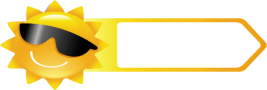 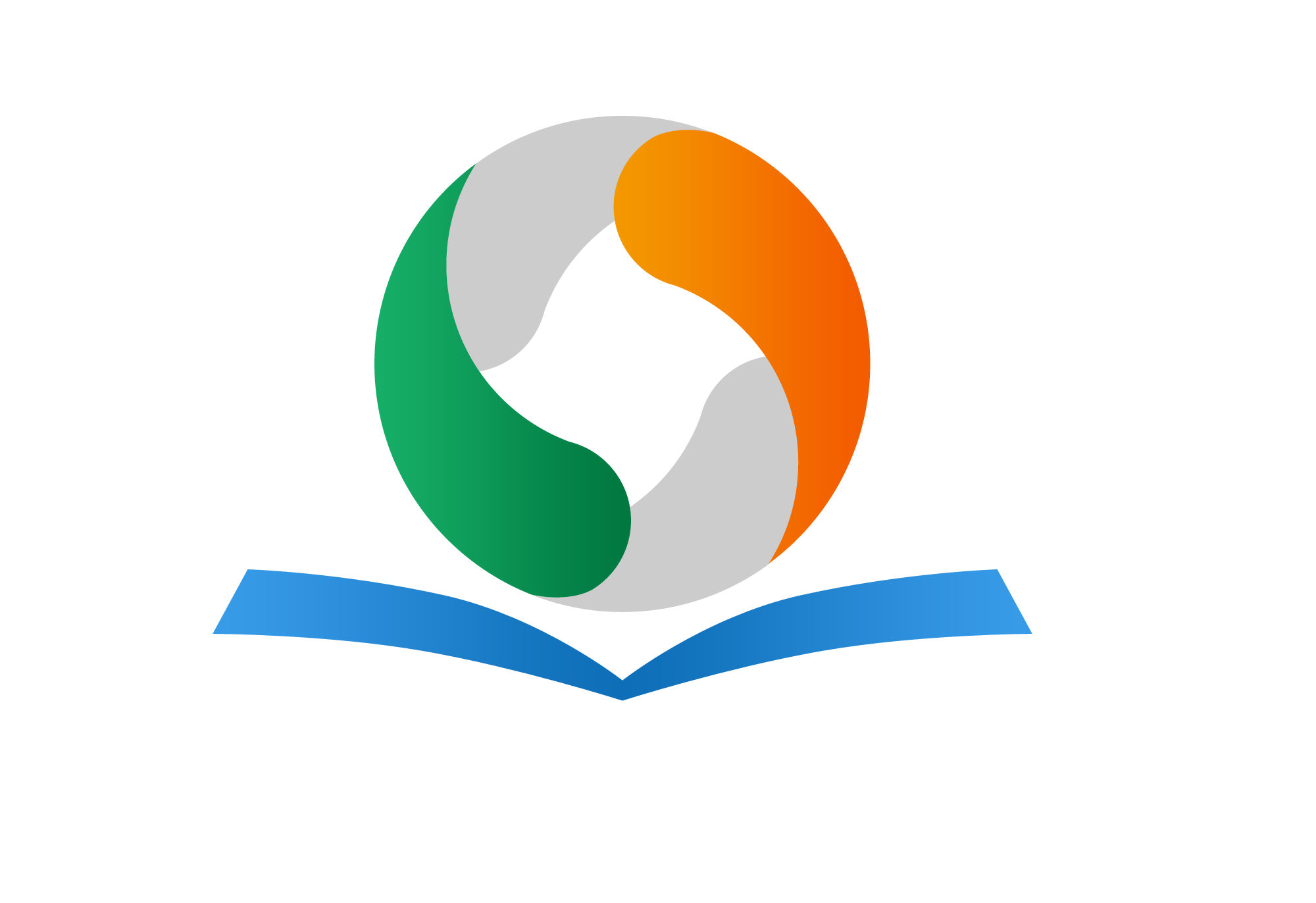 Practice
Let’s play
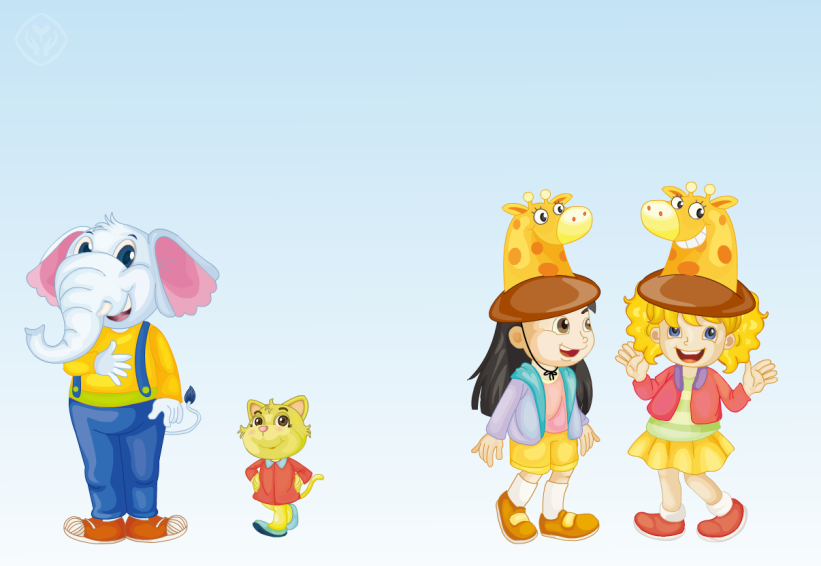 找朋友游戏：学生分为六人一组，找身高类似的同学作为partner，并用上本课所学的句子进行对话。
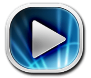 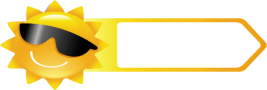 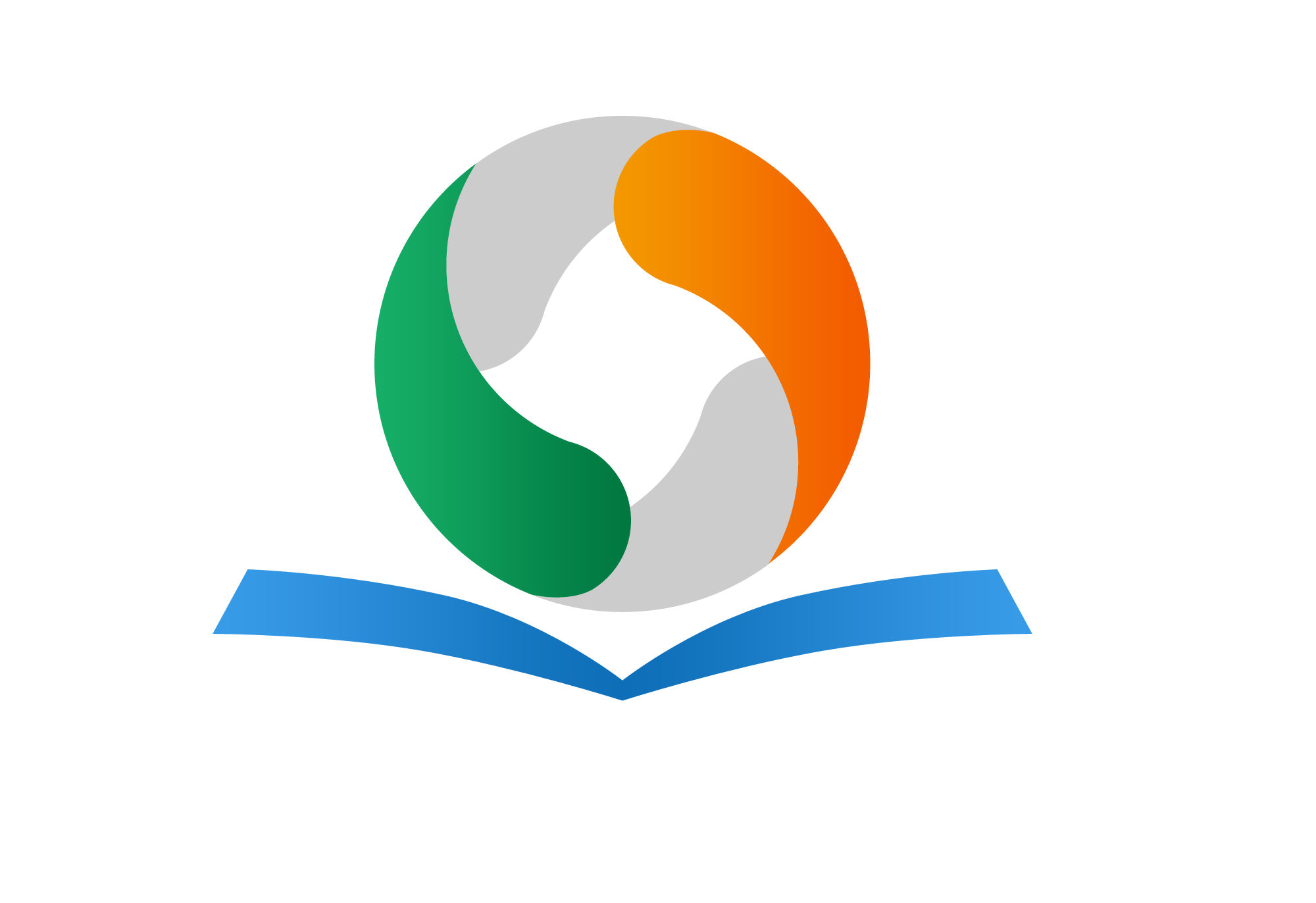 Practice
Read and write
1. big                  2. tall 

3. long                4. black 

5. yes
short
small
short
white
no
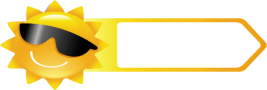 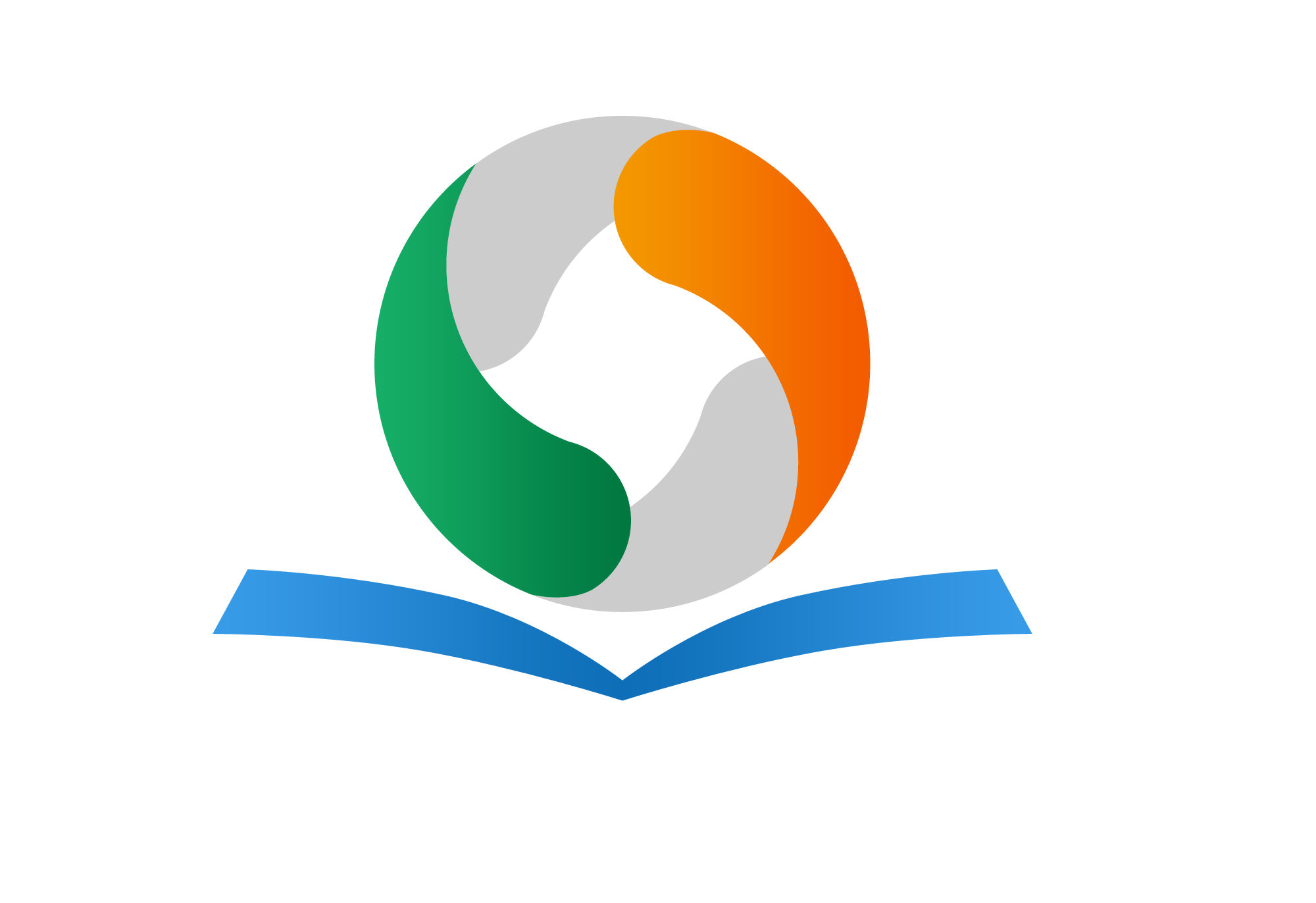 Practice
Look and write
看图补全对话。
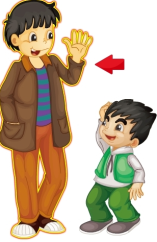 A: Who’s this _____?
B: He’s my father.
A: How ____ he is!
B: Yes, he’s a basketball player.

A: ____ the boy your brother?
B: Yes, he’s my little brother.
A: He’s _____.
B: Right.
man
tall
Is
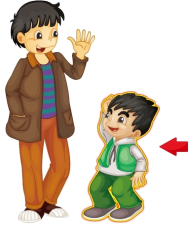 short
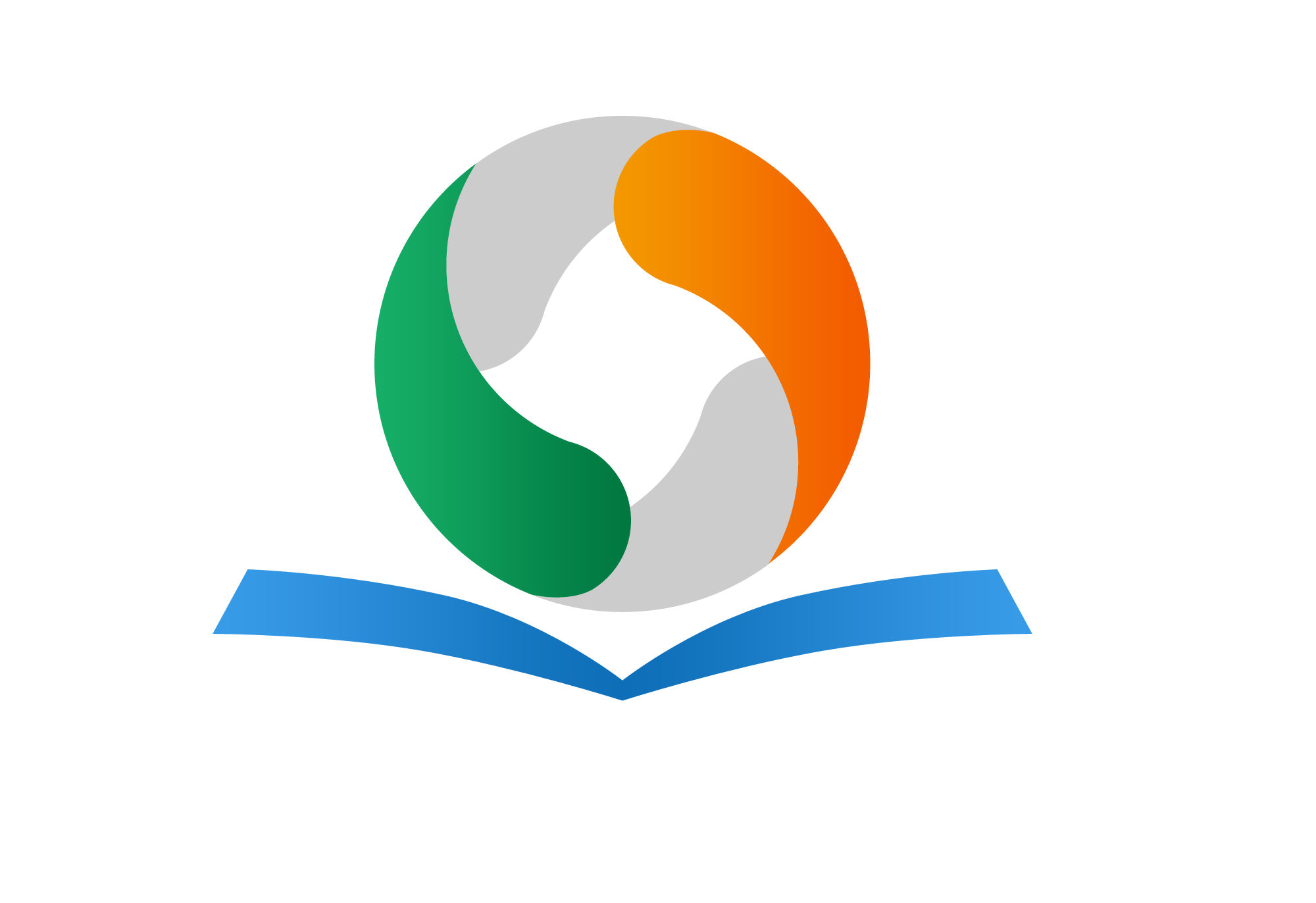 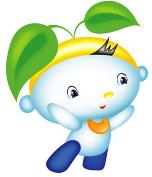 Summary
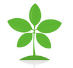 本课所学的重点单词和句型是：
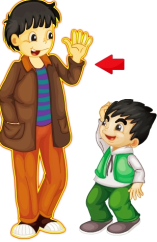 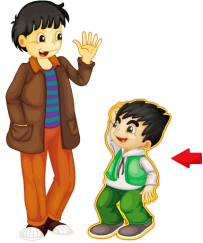 I’m …
You’re …
tall
short
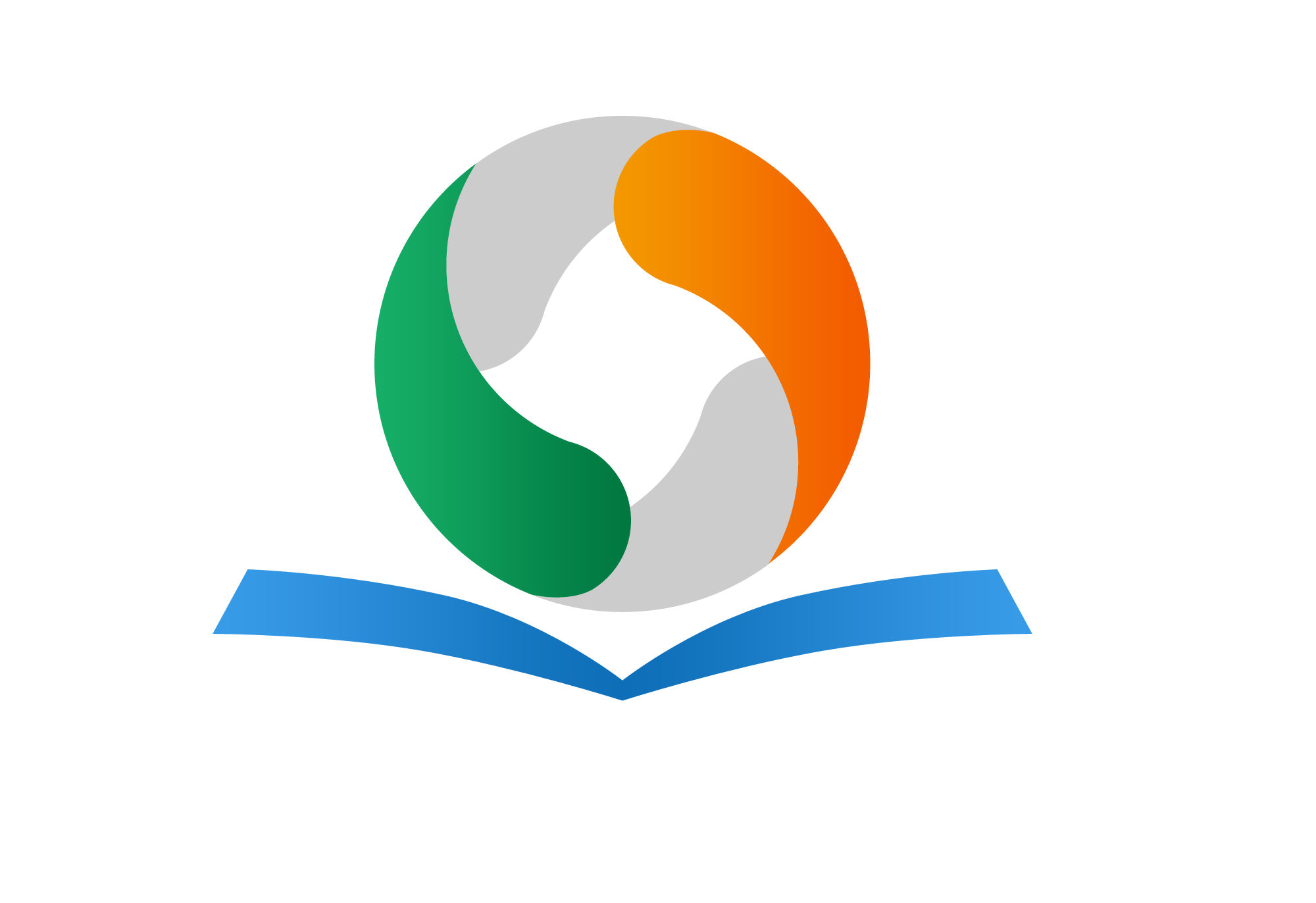 Homework
1. 跟读Just talk部分的课文动画或录音，并注意语音、语调。
2.用本课所学的知识，试着给自己的家人描述一下你的同桌或其他朋友。
3. 预习Lesson34。
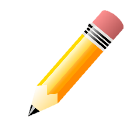 Close